Poster Guidance:
Please use Slide 2 as the template for your poster presentations. This template has been formatted so that it meets the size requirements (48”W x 36”H). All posters must include the AIM-AHEAD logo, acknowledging AIM-AHEAD funding, and the disclaimer (already included in Slide 2). You are not required to, but may use the AIM-AHEAD media kit as a guide when selecting colors and fonts for your poster: AIM-AHEAD Media Kit.

Text for acknowledging AIM-AHEAD funding:
The research reported in this poster/abstract was supported by [name of author’s Institute(s)], AIM-AHEAD Coordinating Center, award number OTA-21-017, and was, in part, funded by the National Institutes of Health Agreement No. 1OT2OD032581. 

Text for disclaimer:
The views and conclusions contained in this document are those of the authors and should not be interpreted as representing the official policies, either expressed or implied, of the NIH.

**IMPORTANT**: If you are a current trainee in one of the 5 collaborative supplemental training programs (i.e., All of Us, NCATS, Bridge2AI AI-READI, Bridge2AI for Clinical Care, ScHARe), please consult your program team to obtain program-specific elements to include on your poster. 

Please be sure to either make a copy of this template or download it as a PowerPoint file.
AIM-AHEAD Logo:
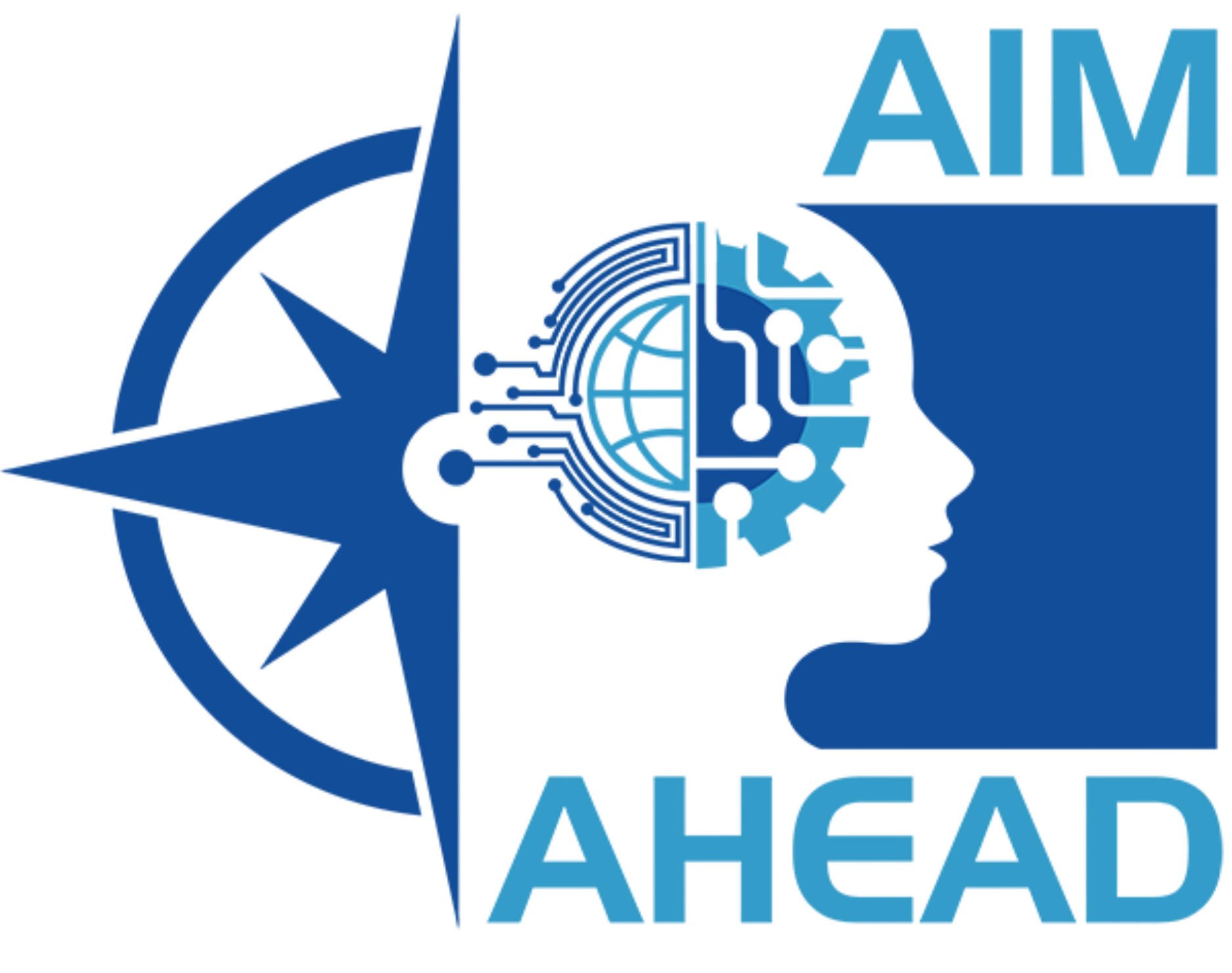 Project/Poster Title
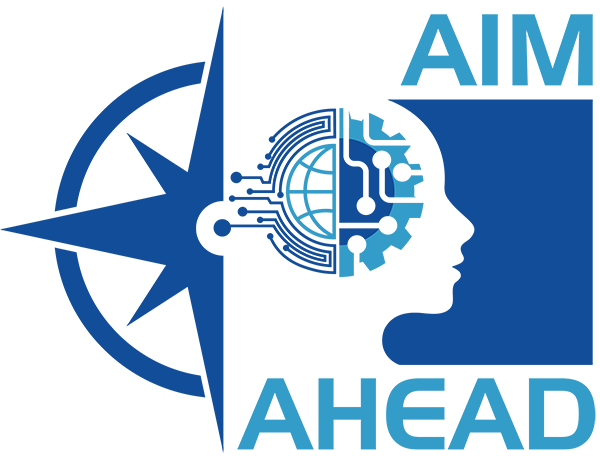 An AIM-AHEAD [Insert Program Name] Project
Author & Co-Author Name(s) & Designation(s) (e.g., PhD, MD, etc.)
Institutional Affiliation(s)
OBJECTIVE/PURPOSE
RESULTS
CONCLUSIONS
METHODOLOGY
IMPLICATIONS
REFERENCES (Optional)
ACKNOWLEDGEMENTS & DISCLAIMER
This research is, in part, funded by the National Institutes of Health (NIH) AIM-AHEAD Program Agreement NO. 1OT2OD032581. The views and conclusions contained in this document are those of the authors and should not be interpreted as representing the official policies, either expressed or implied, of the NIH.